PHY 770 -- Statistical Mechanics
12:00* - 1:45 PM  TR Olin 107

Instructor: Natalie Holzwarth (Olin 300)
Course Webpage: http://www.wfu.edu/~natalie/s14phy770
Lecture 20

Chap. 9 – Transport coefficients
The Boltzmann equation
Treatment of the collision term
Examples
*Partial make-up lecture -- early start time
4/08/2014
PHY 770  Spring 2014 -- Lecture 20
1
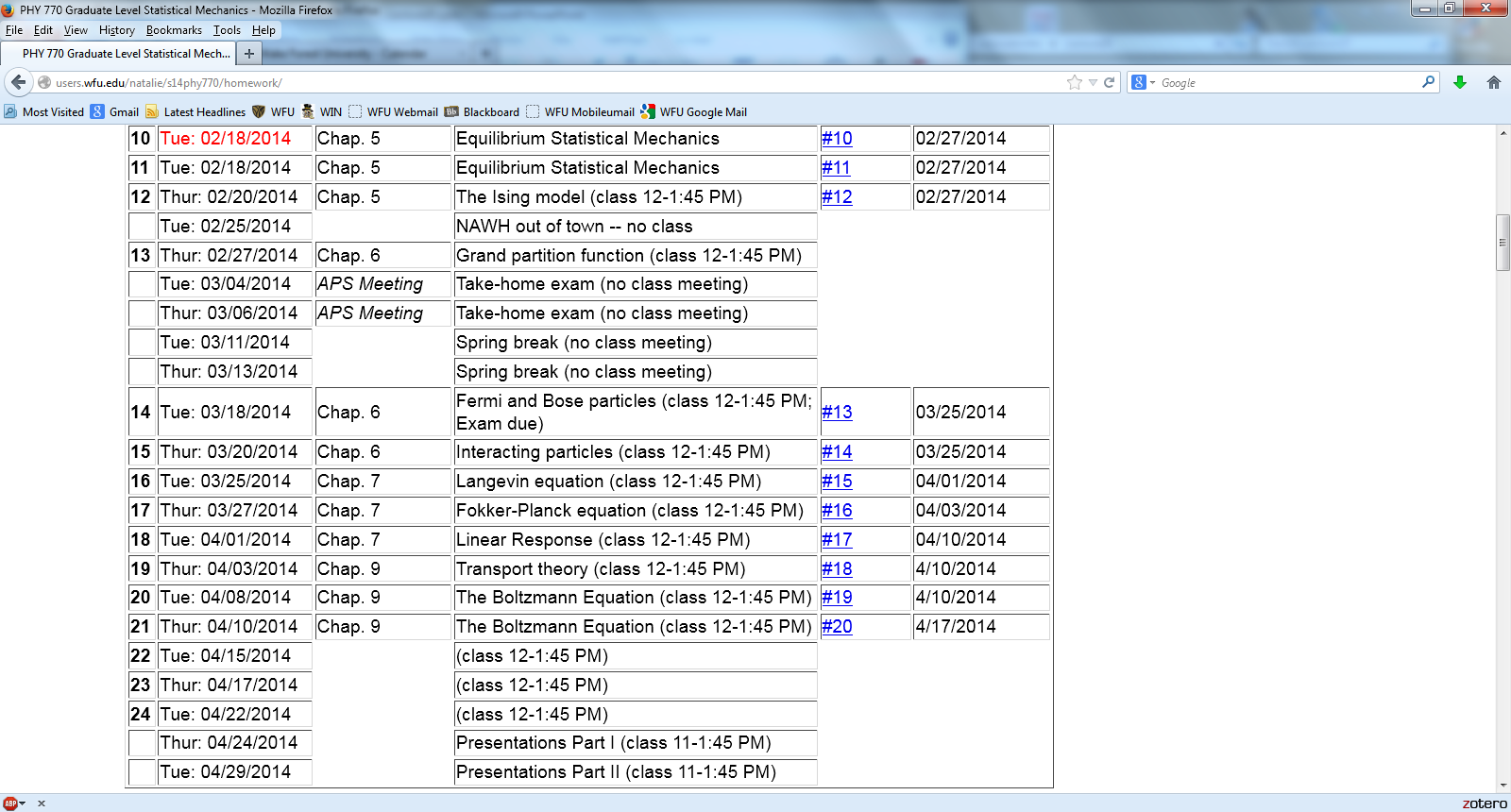 4/08/2014
PHY 770  Spring 2014 -- Lecture 20
2
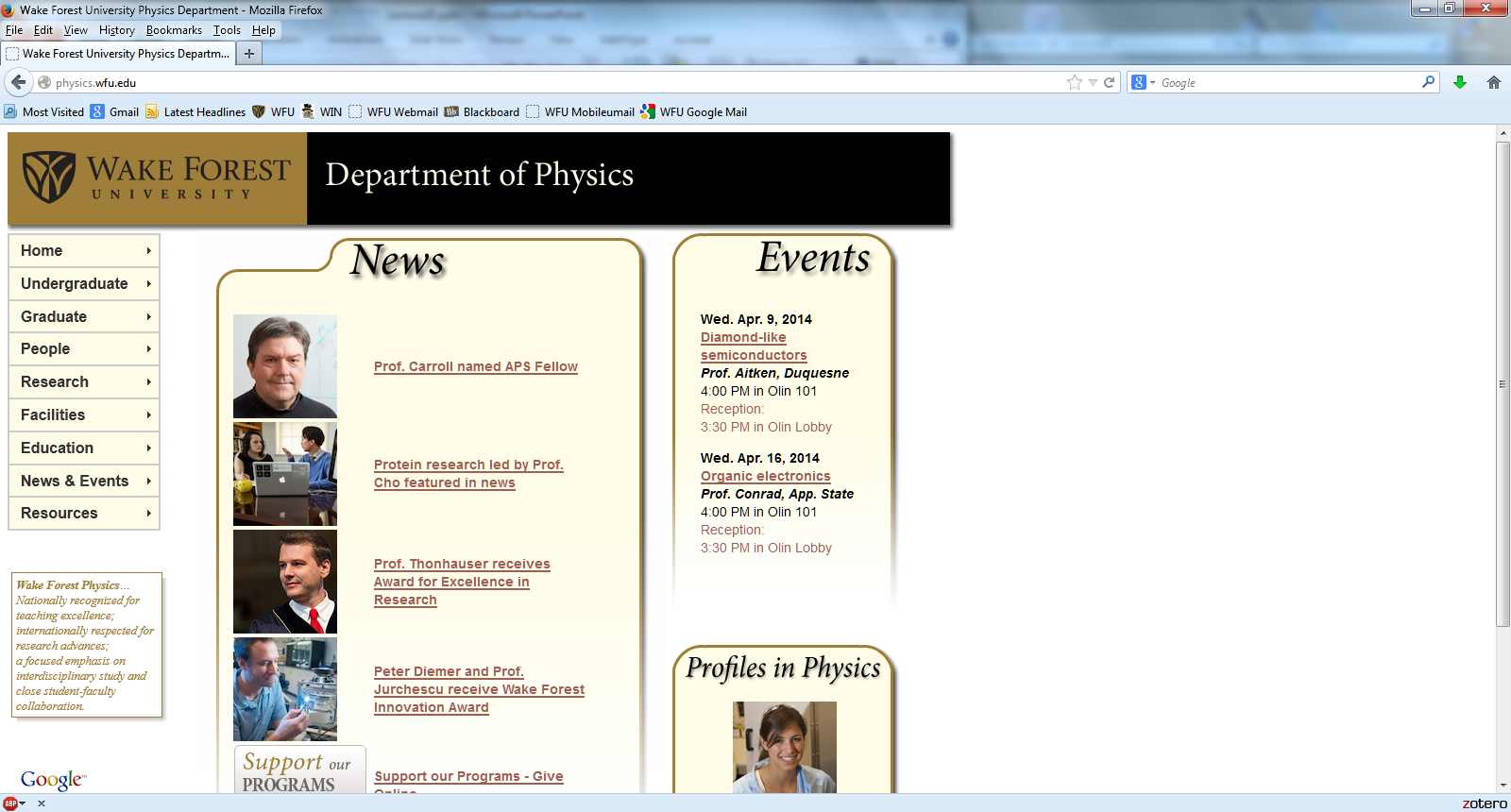 4/08/2014
PHY 770  Spring 2014 -- Lecture 20
3
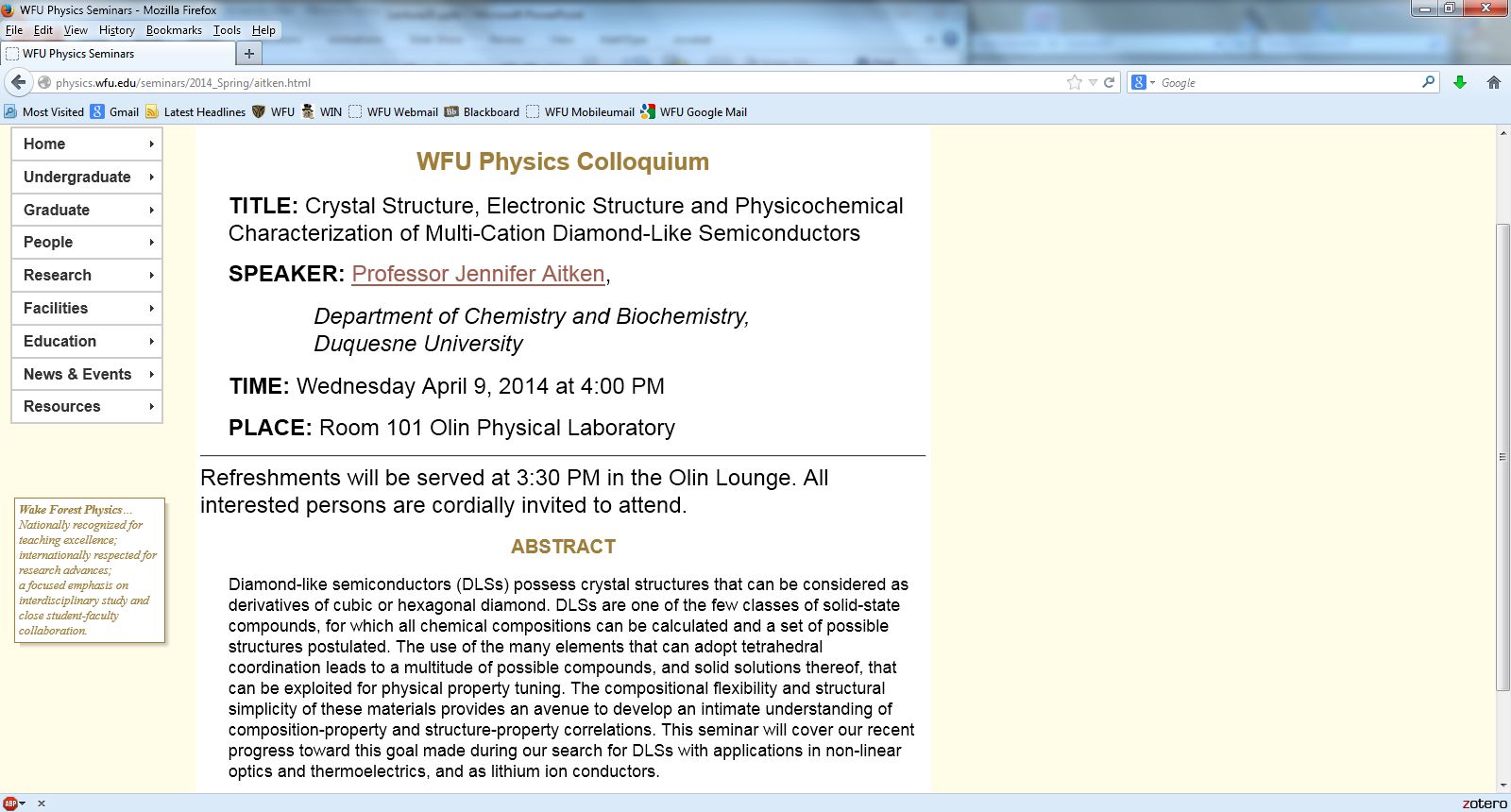 4/08/2014
PHY 770  Spring 2014 -- Lecture 20
4
The Boltzmann equation
4/08/2014
PHY 770  Spring 2014 -- Lecture 20
5
Analysis of collision term
Two-particle collision events
v1’
v2’
v2
v1
4/08/2014
PHY 770  Spring 2014 -- Lecture 20
6
Two-particle collision events
v1’
v2’
v2
v1
Assumptions
Only two-particle collisions considered
Only elastic collisions considered
Assume that force F does not effect collisions
Assume that distribution function f(r,v,t) is slowly varying in r within collision volume
In a two-particle collision , the distribution functions for the two particles are independent (uncorrelated)
4/08/2014
PHY 770  Spring 2014 -- Lecture 20
7
Analysis of collision term
Two-particle collision events
v1’
v2’
Denotes the number of particles per unit time and per unit flux of  particles 1 incident on particles 2 with initial velocities v1,v2 and final velocities v1’, v2’
v2
v1
Equivalent two-particle collision events
v1
v2
v1’
v1’
v2’
v2’
v2’
v2
v2
v1’
v1
v1
4/08/2014
PHY 770  Spring 2014 -- Lecture 20
8
Analysis of collision term
q
b
As discussed in Appendix E of your textbook, the scattering cross section describes the effective area cut out of the incident beam by the scattering process.
4/08/2014
PHY 770  Spring 2014 -- Lecture 20
9
Analysis of collision term
q
b
4/08/2014
PHY 770  Spring 2014 -- Lecture 20
10
Analysis of collision term
4/08/2014
PHY 770  Spring 2014 -- Lecture 20
11
Summary of results:
4/08/2014
PHY 770  Spring 2014 -- Lecture 20
12
Some rough estimates:
4/08/2014
PHY 770  Spring 2014 -- Lecture 20
13
Properties of Bolzmann equation
Described the time evolution of the distribution of particles in six-dimensional phase space for a dilute gas.   In the absence of external fields, the system should decay to equilibrium as shown by Boltzmann’s H Theorem:
4/08/2014
PHY 770  Spring 2014 -- Lecture 20
14
Properties of Bolzmann’s H theorem continued  (assume F=0)
4/08/2014
PHY 770  Spring 2014 -- Lecture 20
15
Properties of Bolzmann’s H theorem continued  (assume F=0)
Adding the two expressions together and switching variables, we find:
This implies that at  equilibrium:
4/08/2014
PHY 770  Spring 2014 -- Lecture 20
16
Conservation laws implied by Boltzmann equation
These results lead to identities involving the distribution function
4/08/2014
PHY 770  Spring 2014 -- Lecture 20
17
Approximate solutions to Boltzmann equation
4/08/2014
PHY 770  Spring 2014 -- Lecture 20
18